Návod pro tvorbu prezentace k obhajobě závěrečné práce
Jak by měla prezentace vypadat
ideálně na 10 min. (max 15), prostor pro diskuzi
ideálně použít tento vzor ppt
prezentace by měla obsahovat stručné shrnutí práce:
titulek – 1 slide
úvod – 1
cíle – 1
lit. část – 2-3
metodika – 2-3
výsledky a diskuze – 5-10
závěr – 1-2
otázky oponentů a odpovědi
Jak by měla prezentace vypadat
do prezentace použijte zejména vlastní obrázky, používejte stručné formulace, větší, čitelné písmo 
lepší jsou grafy, tabulky nebo obrázky (u grafů a tabulek uvádějte nejvýraznější rozdíly, nebo to co je nejzajímavější, klidně to barevně zvýrazněte nebo slově okomentujte. Naopak nemá smysl uvádět směrodatné odchylky, malé rozdíly nebo zahlcovat informacemi)
kdo není výřečný, může použít více textu ale opravdu by jste to neměli číst z plátna… (může to být pro vás dobré vodítko)
v závěru formulujte Vaše nejvýznamnější poznatky, doporučení, případně závěry pro praxi
Jak by měla prezentace vypadat
při prezentaci příliš nevtipkujte a neodbočujte od tématu, naopak vaše praktické poznatky z pokusu, nebo k výsledkům jsou vhodné (ale neměli by jste se v nich zamotat)
prezentace zašlete vedoucímu v dostatečném předstihu na kontrolu
nacvičte si obhajobu i s přednesem pro někoho (srozumitelnost, artikulace orientace v prezentaci, nonverbální komunikace)
v den obhajob si prezentace ráno nahrajte do PC ideálně ve formátu PPT i PDF a odzkoušejte si ovládání (pdf je jistota aby se vám nepopřehazoval text vlivem různých verzí PowerPointu)
Vzorová prezentace
Hodnocení rozdílných způsobů ošetřování půdního povrchu u vinic z hlediska emisí CO2Ing. Vladimír Mašán, Ph.D.prof. Ing. Patrik Burg, Ph.D.Ústav zahradnické techniky, ZF MENDELU
Úvod
Hledání nových způsobů ošetření půdního povrhu vinic s ohledem na:
Energetickou náročnost
Nákladovost
Půdoochrannou funkci 
Snižování ekologické zátěže včetně emisí CO2
Komplexní pojetí; emise jako indikátor ekologicky příznivějších technologií
Trend sledování emisní stopy vinic, nebo produktů
Cíle práce
Klasifikovat a kvantifikovat emise CO2 uvolňované z půdy v plodných vinicích, v závislosti na rozdílných způsobech ošetřování půdního povrchu
Vyhodnocení a výběr variant s nejnižší produkcí CO2 při současném respektování jejich nákladovosti
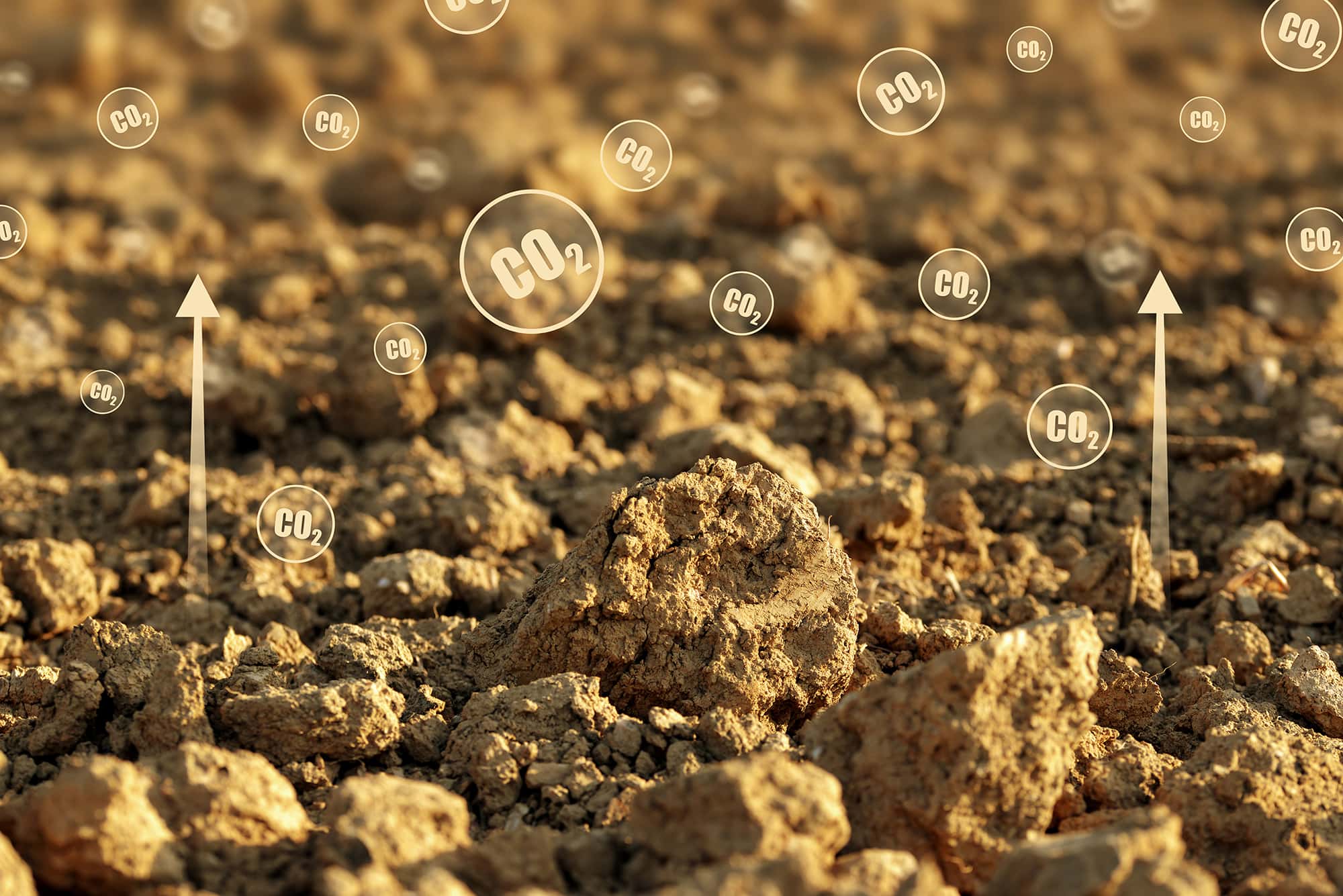 Metodika
Měření emisí CO2 z půdy při rozdílných technologiích ošetřování půdního povrchu (12 variant, 3 opakování, reálné podmínky vinic, referenční měřící přístroje).
ACE - Automated Soil CO2 Exchange Station
INOVA 1512
Ověřovány inovativní koncepty snižování emisí (mechanizace, chytré zemědělství, aplikace organických a minerálních hnojiv). 
Modelování a hodnocení různých pracovních operací v návaznosti na produkci CO2 a jejich energetickou, technickou a personální náročnost (AGROTEKIS, 2023).
Metodika
Vedle měření emisí jsou na pokusných vinicích zaznamenávány hlavní meteorologická data. 
U vytipovaných vinohradnických subjektů probíhá zajištění vstupních údajů (produkčních vstupů), které jsou získávány šetřením z evidenčních údajů i vlastním měřením v provozních podmínkách.
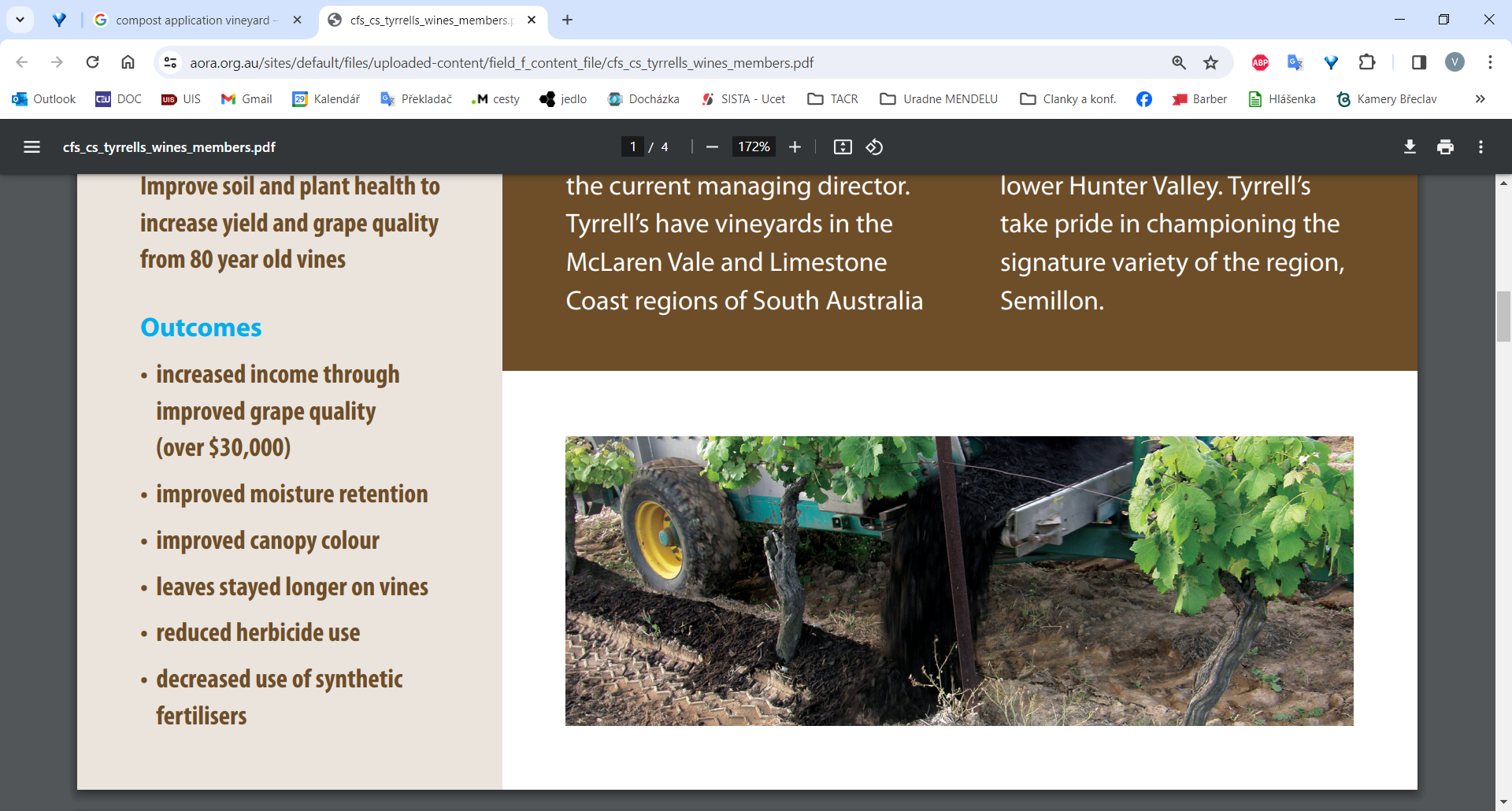 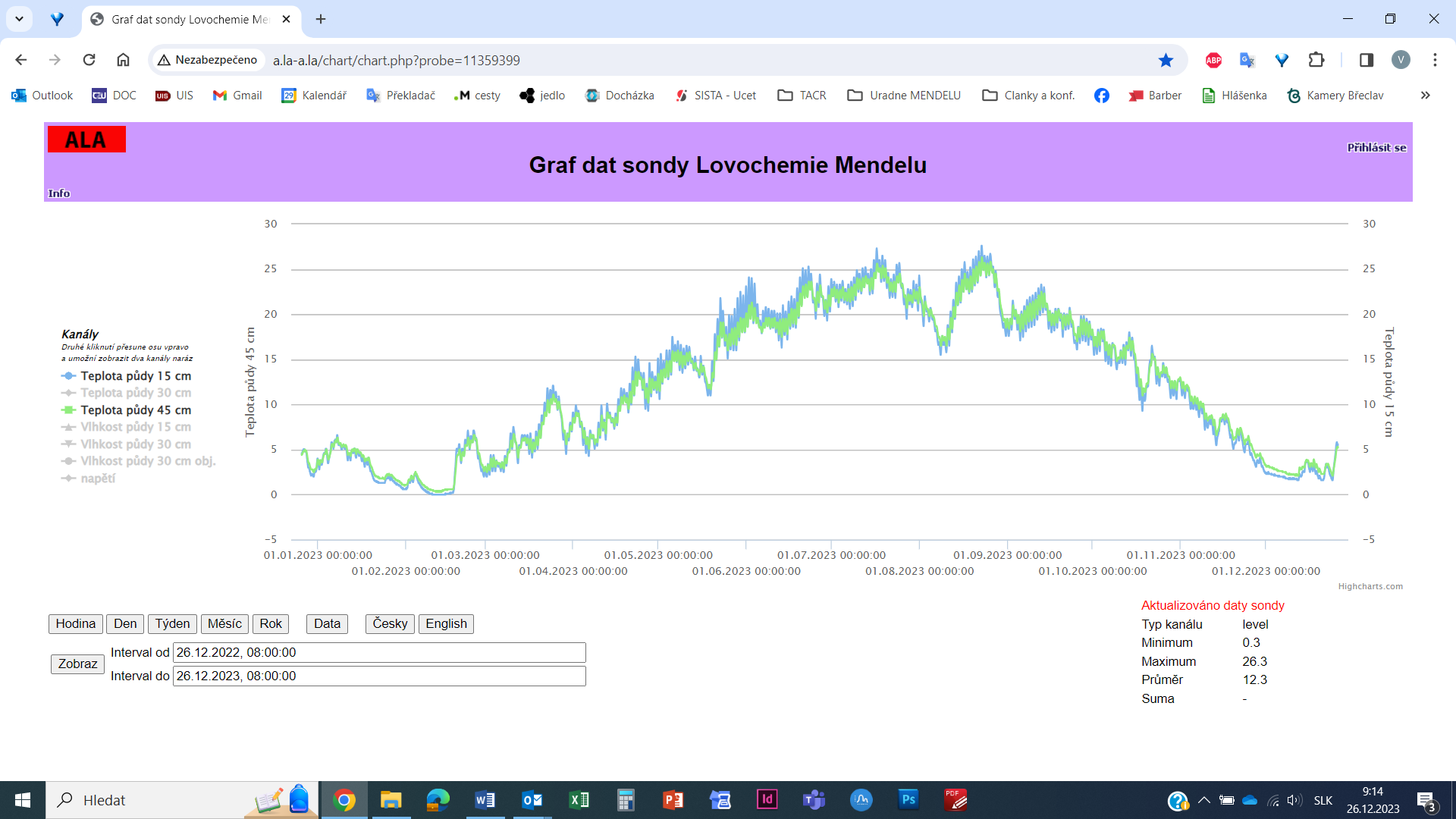 Výsledky
Obr. 1 a 2. Měřící jednotky analyzátoru ACE ve vinohradech
Obr. 3. Měření emisí analyzátorem INNOVA 1512.
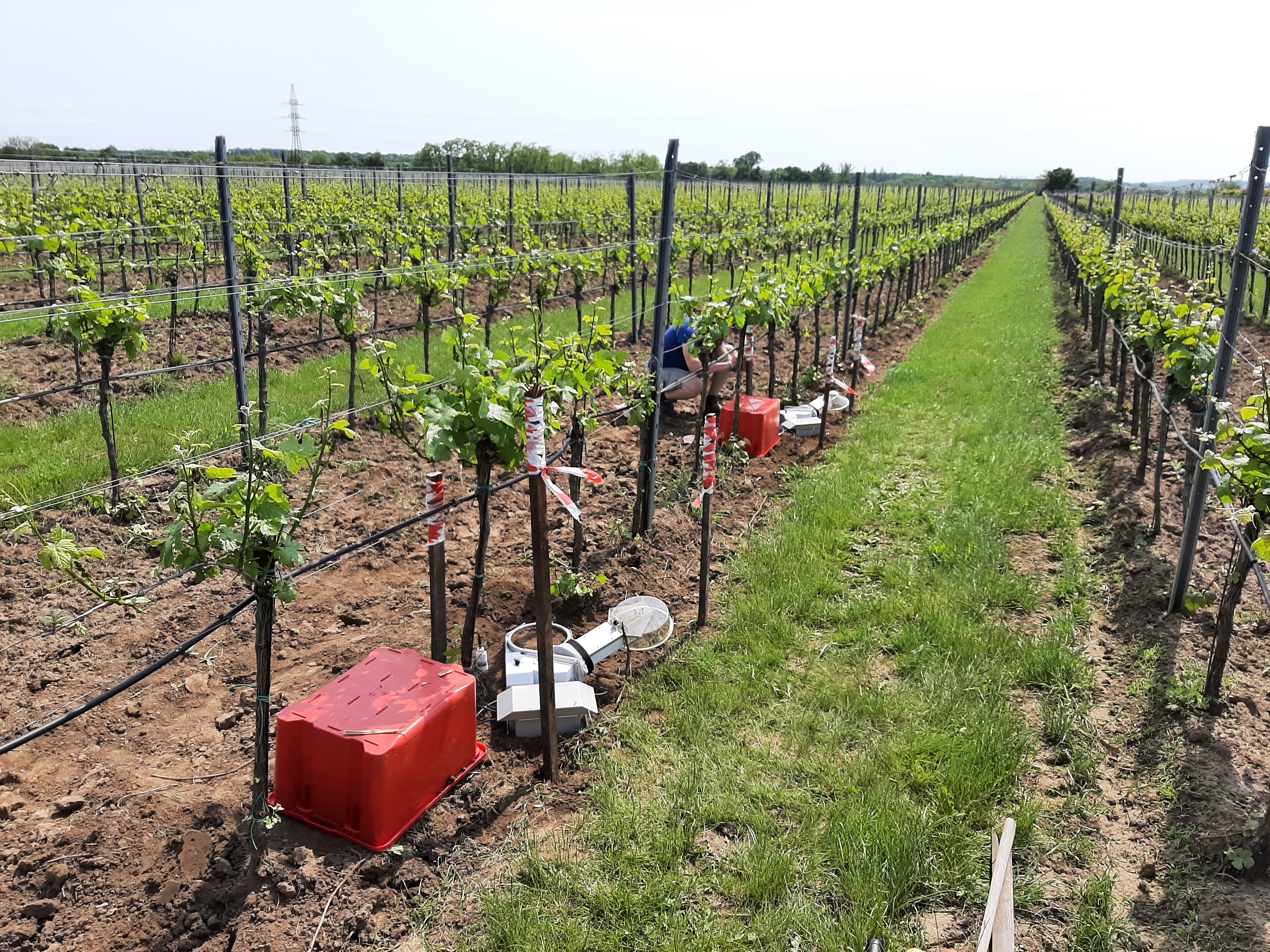 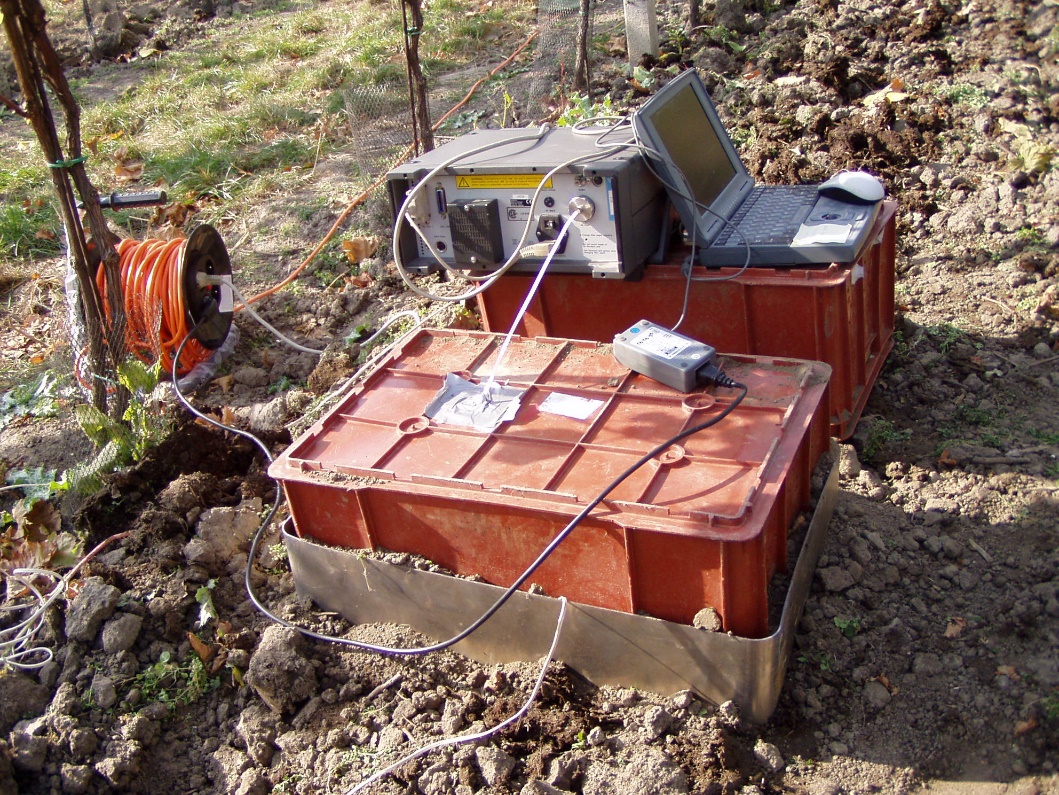 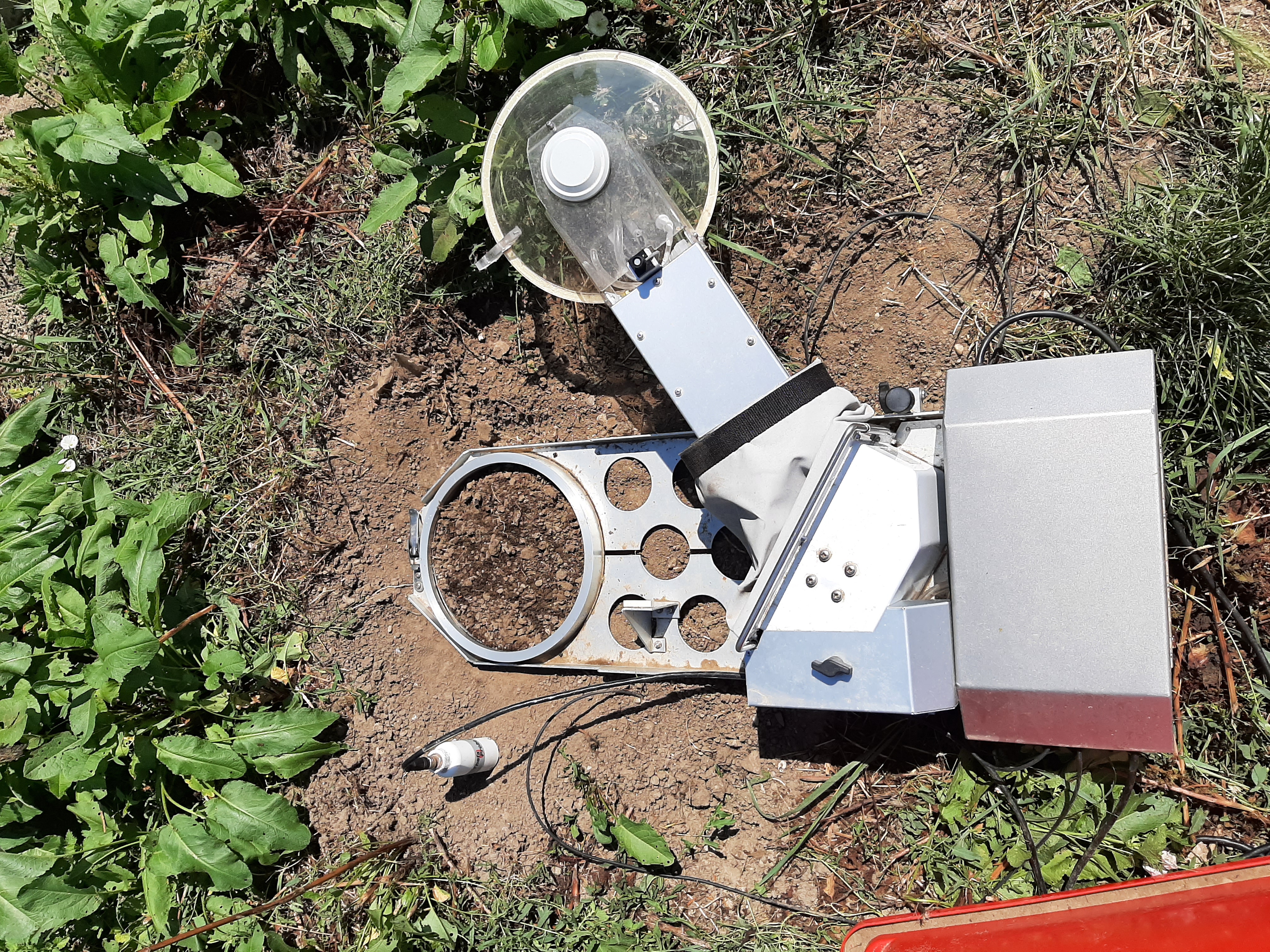 Obr.2
Obr.1
Obr.3
Výsledky
Tab.1: Úvodní výsledky emisí CO2 naměřená pomocí přístroje ACE




Tab.2: Úvodní výsledky emisí naměřená pomocí přístroje INNOVA
Výsledky
Úvodní realizovaná měření naznačují, že při intenzivnějším zpracování půdy dochází k vyšší produkci CO2, v důsledku narušení půdní rovnováhy zejména v povrchové vrstvě profilu 
Monitorování toků CO2 je skutečně zásadní pro správné zohlednění příjmu nebo uvolňování uhlíku různými agroekosystémy ve společných politikách
Větší znalost dynamiky toku CO2 by mohla podpořit zavádění managementy ošetřování půdy zaměřené na snížení ztráty uhlíku v půdě a nebo zvýšení sekvestrace.
Výsledky
Komplexnější pohled může zohledňovat i další emise související s ošetřování půdního povrchu 
nižší emise z půdy při mulčování travního porostu(na rozdíl od kultivace černého úhoru) v protikladu se zvýšenými emisemi z používané mechanizace (mulčování může být energeticky náročnější)
Plán pro rok 2024
Na základě naměřených dat z období 2023–2024 bude proveden výběr nejvhodnější varianty ošetřování půdního povrchu s ohledem na uhlíkovou neutralitu. 

Základem bilance CO2 bude především využití standardních emisních faktorů (např.: rozklad biohmoty), materiálových vstupů (např.: hnojiva, osiva krycích rostlin v meziřadí) a emise uvolněné z půdy.
Plán pro rok 2024
Významným ukazatelem je rovněž výběr hlavních skupin pracovních operací s nejvyšším podílem emisí (předpoklad operace s nejvyšší opakovatelností, nebo nejvýraznějším zásahem a přeskupováním půdy).

Propočty emisí skleníkových plynů budou splňovat postupy předepsané podle mezinárodních standardů (ISO 14064 a GHGP, 2004).
Výstupy
V roce 2023 nebyly plánovány žádné výstupy. 
Členové řešitelského týmu se účastnili mezinárodní konference ”TECHNOFORUM 2023 - NEW TRENDS IN MACHINES AND TECHNOLOGIES FOR BIOSYSTEMS” ve SR

V roce 2024 jsou plánovány 2 výstupy typu Jimp a 1 Jost

Diseminace výsledků formou účasti na konferenci, výuky, zapracováním do řešených závěrečných prací
Závěr
pro praxi je velice důležité ….
Zkušenosti přinesli zejména tyto poznatky….
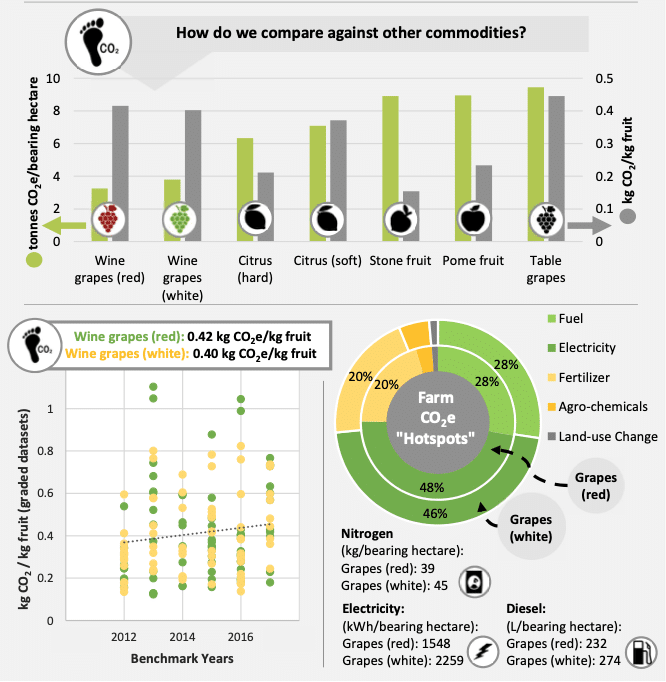 Problematika CO2 
stopy
Děkuji za pozornost